Муниципальное дошкольное образовательное учреждение 
«Детский сад № 11 «Колокольчик»  Тутаевского муниципального района
ПЕДСОВЕТ«Патриотическое воспитание детей дошкольного возраста»Форма проведения – Квест - игра
20.02.2020
Цель: Повышение профессионального уровня педагогов в работе с детьми и родителями по патриотическому воспитанию.
Задачи:
1.Систематизировать и закрепить знания педагогов об организации образовательной деятельности с детьми дошкольного возраста по вопросам патриотического воспитания.
2. Обобщить опыт работы воспитателей по формированию у дошкольников патриотических чувств.
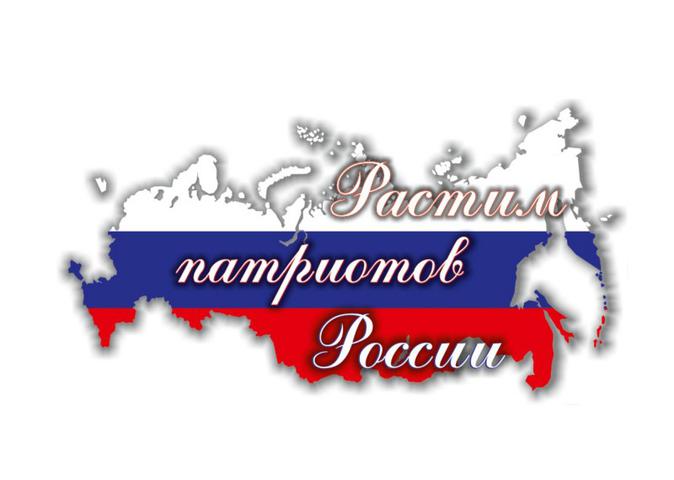 План
1. Введение. Сообщение на тему 
2. Квест - игра «Знатоки родного края»
1 станция «Теоретическая»- Дмитриева Р.Ю.
2 станция «Знатоки городов и природы Ярославской области» - АнисимоваН.М. 
3 станция «Ремесла Тутаевского района и известные земляки» Розанова С.И. 
4 станция «История родного города и области» - Голубкова Н.В.
5 станция «Аукцион педагогических идей»
- Программа «Занимательное путешествие в страну краеведения»
Методические рекомендации по ознакомлению детей старшего дошкольного возраста с историей и культурой родного края при участии семейного клуба
воспитатели - Горелкина Т. А. Тимофеева О.А.
- Методические рекомендации «Формирование ценностей духовной культуры у детей старшего  дошкольного возраста  посредством  проекта  «Тутаев, он же церковный городок Романов-Борисоглебск» - воспитатель Семенова Е.В. 
- Домашнее задание – Конспекты занятий к модулю «Исторические достопримечательности ТМР» в рамках МИП «Сетевое взаимодействие ДОУ и МОУ по патриотическому воспитанию как инструмент формирования гражданской идентичности обучающихся в различных видах деятельности»
6 станция Шахматка «Патриотическое воспитание»
7 станция «Аналитическая»  - Белова Е.Н., Дмитриева Р.Ю.
Обсуждение проекта и принятие решения педсовета.
Настоящий патриотизм не тот, который суетится и чванится в торжественные минуты, а тот, который ежедневно и неутомимо заботится об общем благе и не бахвалится этим. А. Граф


Отечества и дым нам сладок и приятен. А. С. Грибоедов


Патриотизм не должен ослеплять нас; любовь к отечеству есть действие ясного рассудка, а не слепая страсть. Н. М. Карамзин
- отечество, отчизна, страна, в которой человек родился. Исторически принадлежащая данному народу территория с ее природой, населением, особенностями исторического развития, языка, культуры, быта и нравов. В более узком смысле - чье-либо место рождения.
«Родина»
– это и преданность своему Отечеству, и стремление сделать все возможное, чтобы сохранить культурную самобытность каждого народа, входящего в состав России.
«Патриотизм»
– нравственная позиция, выражающаяся в чувстве долга и ответственности человека перед гражданским коллективом, к которому он принадлежит: государство, семья, церковь, профессиональная или иная общность, в готовности отстаивать и защищать от всяких посягательств её права и интересы. «Национальность» - историческая духовная общность людей, связанных между собой единством Веры, духовной и материальной культуры.
«Гражданственность»
- историческая духовная общность людей, связанных между собой единством Веры, духовной и материальной культуры.
«Национальность»
- исторический союз НАЦИОНАЛЬНОСТЕЙ, совместное существование которых порождает ИДЕЮ единой государственности для защиты своих интересов, а также выдвигает конкретных представителей для реализации этой идеи. Нация всегда обустраивается в рамках собственного государства.
«Нация»
Модель Семья → Детский сад → Родной город→ Родная страна.
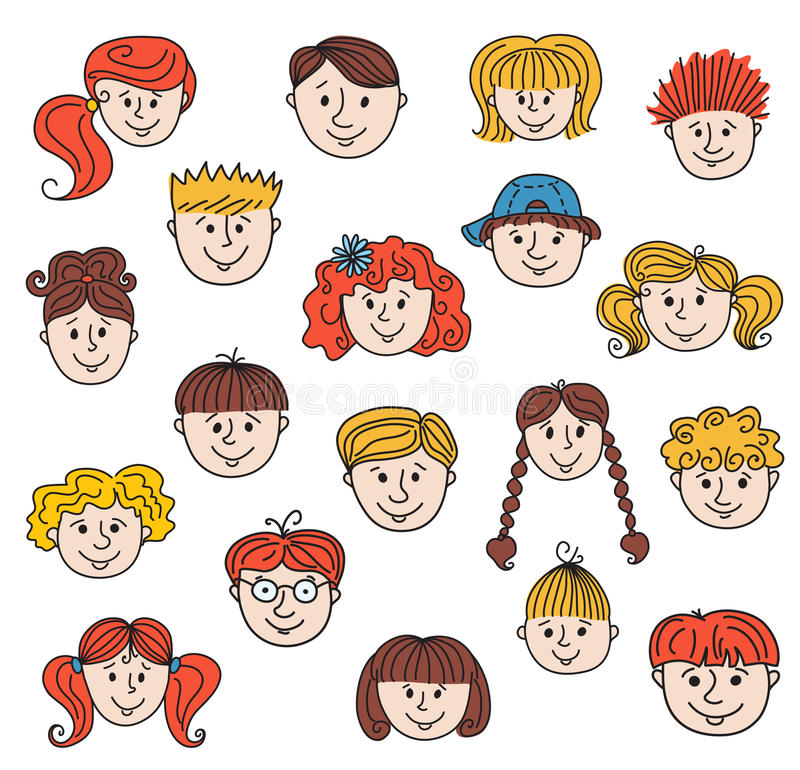 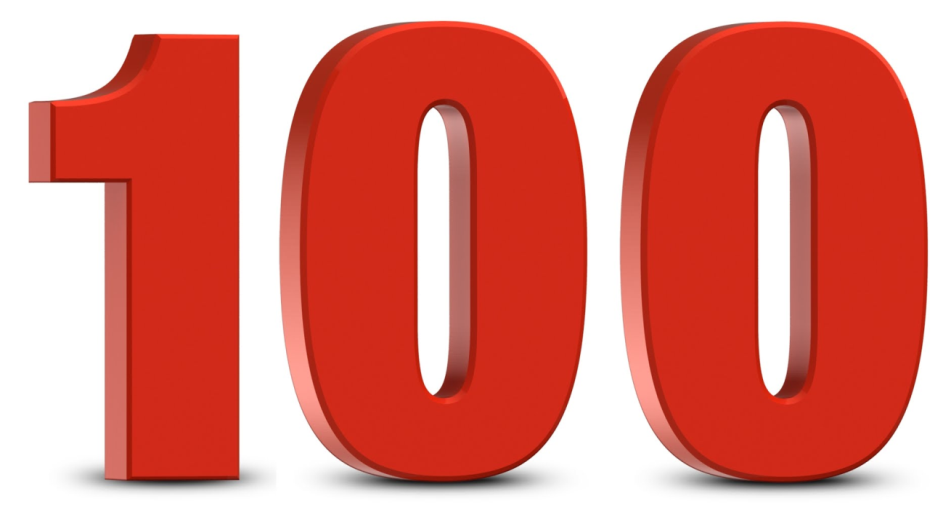 Проект решения педсовета
Продолжить систематически планировать воспитательно-образовательную процесс по патриотическому воспитанию обеспечивая единство воспитательных, развивающих и обучающих целей и задач, на необходимом и достаточном материале, максимально приближаясь к разумному «минимуму», используя разнообразные формы и виды деятельности. Ответственные – все педагоги,  старший воспитатель. Срок – постоянно.
Совершенствовать работу с семьей по патриотическому воспитанию: ежегодно проводить анкетирование по патриотическому воспитанию, с целью выявления уровня гражданской позиции родителей, проводить родительские собрания, совместные квесты, интеллектуальные игры. Систематизировать материал по формам общения с родителями: групповым, индивидуальным, наглядно-информационным. Ответственные – все педагоги, старший воспитатель. Срок – постоянно.
Повышать профессиональную компетентность через самообразование по проблеме патриотического воспитания через ознакомление с культурой, историей родного края. Ответственные – все педагоги. Срок – постоянно.
Провести открытые занятия на тему «Исторические достопримечательности ТМР». Ответственные – все педагоги, старший воспитатель. Срок – апрель 2020г.
Провести «круглый стол» по защите открытых занятий Модуль «Исторические достопримечательности» в рамках Муниципальной инновационной площадки «Сетевое взаимодействие ДОУ и МОУ по патриотическому воспитанию как инструмент формирования гражданской идентичности обучающихся в различных видах деятельности». Ответственные – все педагоги. Срок: апрель 2020г.
В рамках подготовки к 75 -летию со дня Победы в ВОВ в группах создать мини-музей «Музей мужества». Выставка детско – родительских творческих работ «Боевая техника и куклы в военной форме» Ответственные – все группы. Срок: апрель 2020г.
7.  Участие в совместном концерте на открытой площадке у ТЦ «Район» в рамках МИП, в муниципальном фестивале «Восходящие звездочки». Ответственные - музыкальные руководители Вагина Т.Н., Чистякова Т.В.